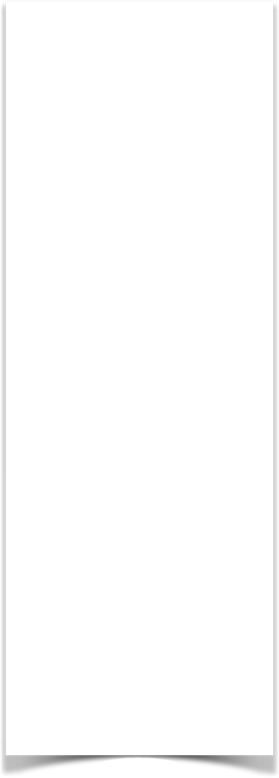 Les armes 
de l’Esprit
IEB Cursus 2024-25
Introduction
Dieu nous place dans un combat spirituel
Nous n’en connaissons pas ses raisons, mais il doit avoir raison…
Nous avons à connaître nos adversaires et nos armes, ainsi que les objectifs de Dieu pour ce combat
L’épître aux Ephésiens nous en parle
Plan
Les lieux célestes
Les adversaires
Les armes
Les lieux de combat
Les lieux célestes
Les adversaires
Les armes
Les lieux de combat
Les lieux célestes
Bénis : le Dieu et Père de notre Seigneur Jésus-Christ, nous a bénis de toute bénédiction spirituelle dans les lieux célestes par le Christ (Eph 1.3)
L’homme-Dieu y est assis :  Dieu l'a ressuscité et l'a fait asseoir à sa droite dans les lieux célestes au-dessus de toute principauté (Eph 1.20)
L’église y est assise avec Lui : Dieu nous a ressuscités et fait asseoir avec le Christ dans les lieux célestes (Eph 2.6)
L’église y témoigne : Ainsi, les dominations et les autorités dans les lieux célestes connaissent maintenant, par le moyen de l’Eglise, la sagesse infiniment variée de Dieu (Eph 3.10)
Notre combat s’y situe : Nous luttons contre les puissances, contre les autorités, contre les souverains de ce monde de ténèbres, contre les esprits du mal dans les lieux célestes (Eph 6.12)
Le Christ
L’église
Les lieux célestes
Les adversaires
Les armes
Les lieux de combat
La hiérarchie des démons
Hiérarchies (le président)
Autorités (les ministres)
Puissances (les préfets, maires)
Seigneureries (les proviseurs, commissaires, notaires…)
Noms (les policiers, enseignants…)
Les esprits
Les humains
Vrai et faux dieu
Les lieux célestes
Les adversaires
Les armes
Les lieux de combat
Les armes
La ceinture de la vérité
La cuirasse de la justice
Les pieds chaussés de la préparation de l’évangile de paix
Le bouclier de la foi
Le casque du salut
L’épée de l’esprit qui est la parole de Dieu
Penser vrai
Faire vrai
Dire vrai
Ne pas penser faux
Ne pas faire faux
Ne pas dire faux
Prenez toutes les armes de Dieu afin de pouvoir résister 
dans le jour mauvais et tenir ferme après avoir tout surmonté. (Eph 6.13)
Les lieux célestes
Les adversaires
Les armes
Les lieux de combat
Les armes
Penser vrai
Faire vrai
Dire
Dire vrai
Ne pas penser faux
Penser
Faire
Ne pas faire faux
Ne pas dire faux
Prenez toutes les armes de Dieu afin de pouvoir résister 
dans le jour mauvais et tenir ferme après avoir tout surmonté. (Eph 6.13)
Les lieux célestes
Les adversaires
Les armes
Les lieux de combat
La ceinture de la vérité
Penser vrai
Une vérité accessible : Le nouvel homme, créé selon Dieu, en justice et sainteté qui produit la vérité (Eph 4.24)
La vérité dans le face à face :  Vous l'avez entendu et avez été instruits en lui, selon que la vérité est en Jésus (Eph 4.21)
Une vérité transmissible :  Ayant dépouillé le mensonge, parlez la vérité chacun à son prochain ; car nous sommes membres les uns des autres (Eph 4.25)
Une vérité utile : Professant la vérité dans l'amour, nous croissions à tous égards par celui qui est le chef, le Christ (Eph 4.15)
Les lieux célestes
Les adversaires
Les armes
Les lieux de combat
La cuirasse de la justice
Faire vrai
Définition : L’arbitrage de Dieu selon la vérité
En pratique : Le jour où Dieu révélera sa colère et son juste jugement. Il traitera chacun conformément à ses actes (Ro 2.5-6)
Immunité : Celui qui pèche contre moi fait du tort à son âme (Pr 8.36)
Cohérence : Si quelqu'un, en effet, veut aimer la vie et voir des jours heureux, qu'il préserve sa langue du mal et ses lèvres des paroles trompeuses, qu'il se détourne du mal et fasse le bien (1Pi 4.10-11)
La cuirasse de la foi et de l’amour (1Th 5.8)
Les lieux célestes
Les adversaires
Les armes
Les lieux de combat
Les pieds chaussés
de la préparation de l’évangile de paix
Dialogue : Jésus s’appelle aussi La Parole de Dieu
Dieu nous délègue la parole : Nous n’en connaissons pas ses raisons, mais il doit avoir raison…
Parler nous permet de mieux comprendre : Nous avons à connaître nos adversaires et nos armes, ainsi que les objectifs de Dieu pour ce combat
Parler, c’est choisir : L’épître aux Ephésiens nous en parle
Parler, c’est se faire connaître
Parler, c’est donner l’occasion à l’autre de changer (Pr 12.18)
Se préparer : Soyez toujours prêts à donner raison de l’espérance qui est en vous, mais avec douceur (1Pi 3.15)
L’évangile de paix : un des caractères du christianisme
Les lieux célestes
Les adversaires
Les armes
Les lieux de combat
Le bouclier de la foi
Pour éteindre les dards enflammés du méchant
La simplicité de la foi : Si vous aviez de la foi comme un grain de moutarde (Lc 17.6)
La foi en action : croire Dieu, regarder à la rémunération (He 11.26)
L’activité démoniaque : les dards enflammés du méchant
L’activité démoniaque : meurtre et mensonge (Jn 8.44)
Appelés à tenir ferme : Eteindre les dards enflammés du méchant
Se réfugier en Dieu, en pratique ?
Dire
Les lieux célestes
Les adversaires
Les armes
Les lieux de combat
Le casque du salut
Penser
Faire
La tête, lieu du choix
Le casque, protection de la tête
Le salut : devenir éternel (2Th. 2.13), réussite (Php 1.19), guérison (Jc 5.15) , état général (Php 3.13)…
Notre salut dépend de nos choix !
Le casque de l’espérance (1Th 5.8)
Ne pas faire faux…
Dire
Les lieux célestes
Les adversaires
Les armes
Les lieux de combat
L’épée de l’Esprit
Penser
Faire
qui est la Parole de Dieu
La Parole de Dieu en nous, accessible
La Parole donnée de l’Esprit
La parole exprimée (Eph 6.17)
La parole qui pourfend le mensonge
La parole à haute voix
La faiblesse du silence
La responsabilité d’intervenir dans nos lieux de responsabilité…
Les lieux célestes
Les adversaires
Les armes
Les lieux de combat
Les lieux de combat
L’église : Garder l’unité de l’Esprit (Eph 4.3)
L’individu : Parvenir à la mesure de la stature de la plénitude du Christ (4.13)
Les mauvais modèles : Ne plus marcher comme le reste des nations marche, dans la vanité de leurs pensées (4.17)
Les relations : Qu'aucune parole malsaine ne sorte de votre bouche, mais seulement de bonnes paroles qui, en fonction des besoins, servent à l’édification et transmettent une grâce à ceux qui les entendent (4.29)
La vie de couple : comme le Christ a aimé l’église (5.29)
La parentalité : Elevez-les dans la discipline, et sous les avertissements du Seigneur (6.4)
La société : Salariés, obéissez à vos maîtres, …faisant de cœur la volonté de Dieu (6.9)
La puissance spirituelle de méchanceté : Notre lutte n'est pas contre le sang et la chair, mais contre la puissance de méchanceté qui est dans les lieux célestes (6.12)
Les lieux célestes
Les adversaires
Les armes
Les lieux de combat
A retenir
Dieu nous place dans un combat spirituel
Ce combat commence dans nos pensées, se forme dans nos paroles et s’accomplit dans nos actions.
Recherchons une cohérence qui commence en pensées et finit en actions, en passant par les paroles
Nous sommes plus que capable de bien penser. Et de mal dire, comme de bien faire et mal penser…
Nos souffrances sont encore et toujours des indicateurs de nos dysfonctionnements.
Apprenons à penser vrai et… à ne pas penser faux en même temps !